LOGO
TIME
Free
PPT templates
——　jpppt.com ——
https://www.freeppt7.com
Enter your title
1
Enter your title
2
CONTENTS
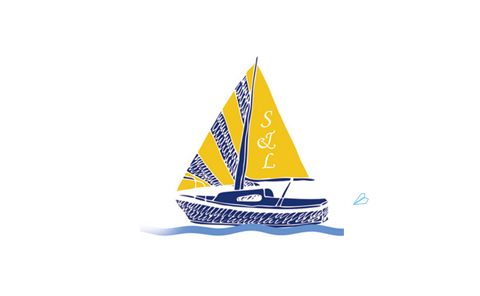 Enter your title
3
Enter your title
4
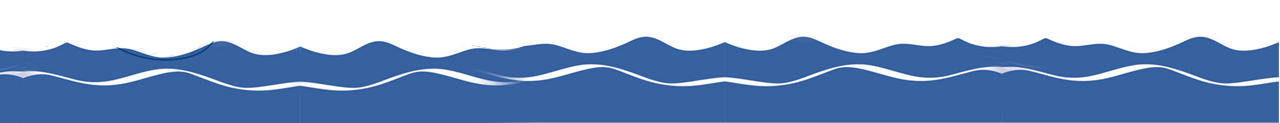 01
Chapter transition page title
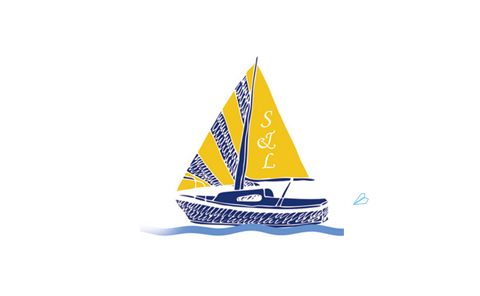 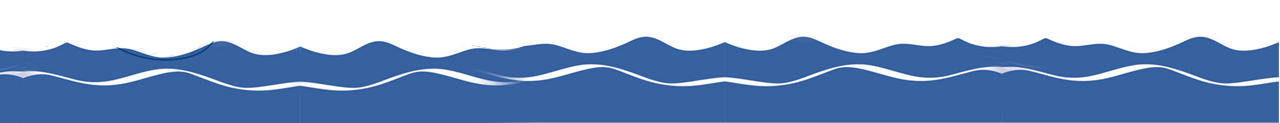 The content of the title word
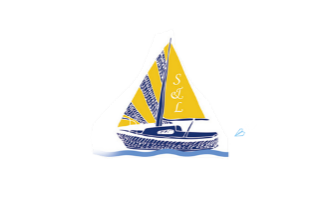 Click here to add a subtitle or detailed text description
Add the title here
Add the title here
Add the title here
Click here to add text in a concise language.
Click here to add text in a concise language.
Click here to add text in a concise language.
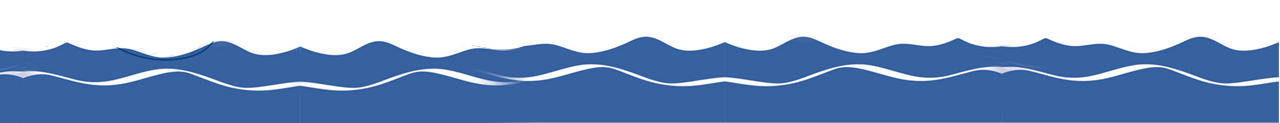 The content of the title word
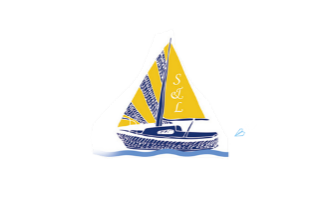 Click here to add a subtitle or detailed text description
Add the title here
Add the title here
Add the title here
Add the title here
Click here to add text in a concise language.
Click here to add text in a concise language.
Click here to add text in a concise language.
Click here to add text in a concise language.
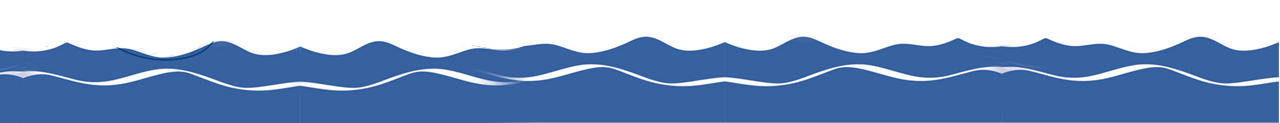 The content of the title word
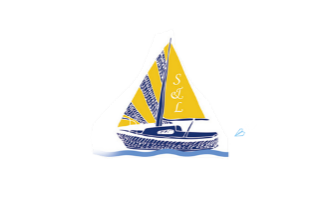 Click here to add a subtitle or detailed text description
75%
Click here to add a subtitle or detailed text description
50%
40%
Add a detailed text description here, suggesting that it be title-related and in line with the overall language style, and that the language description be as concise and vivid as possible. Try to keep the number of words per slide on the page200within the word, according to statistics per page slide the best control in5within minutes.

Add a detailed text description here, suggesting that it be title-related and in line with the overall language style, and that the language description be as concise and vivid as possible.
target 1
target 2
target 3
Creative report title
Add a detailed text description here, suggesting that it be title-related and in line with the overall language style, and that the language description be as concise and vivid as possible.
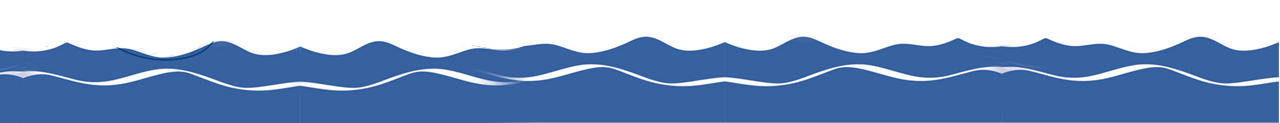 The content of the title word
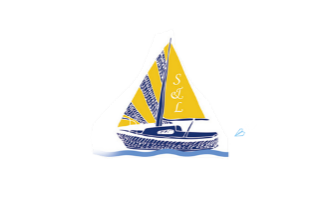 Click here to add a subtitle or detailed text description
Add the title here
Add the title here
Add the title here
Add the title here
Add the title here
Add the title here
Click here to add text in a concise language.
Click here to add text in a concise language.
Click here to add text in a concise language.
Click here to add text in a concise language.
Click here to add text in a concise language.
Click here to add text in a concise language.
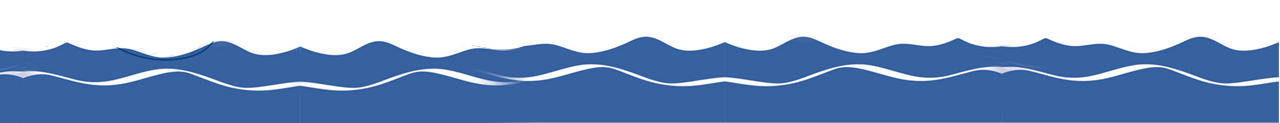 02
Chapter transition page title
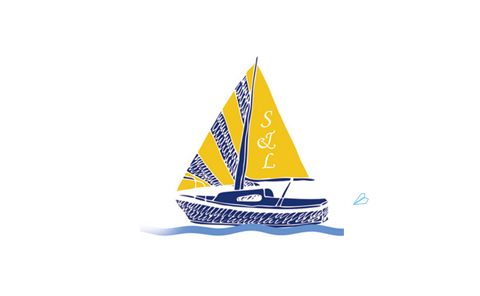 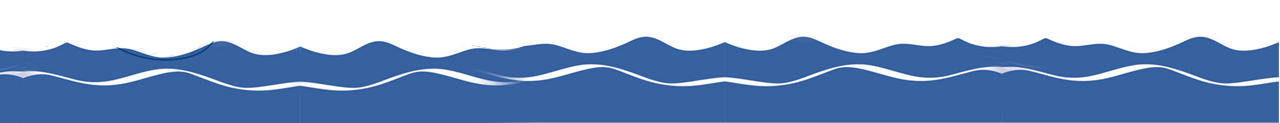 The content of the title word
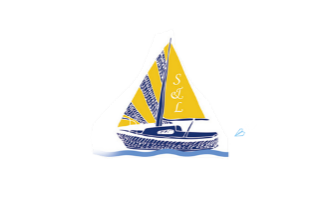 Click here to add a subtitle or detailed text description
Add the title here
Add the title here
Add the title here
Add the title here
Add the title here
Click here to add text in a concise language.
Click here to add text in a concise language.
Click here to add text in a concise language.
Click here to add text in a concise language.
Click here to add text in a concise language.
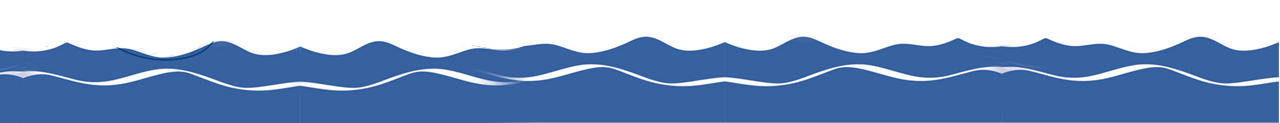 The content of the title word
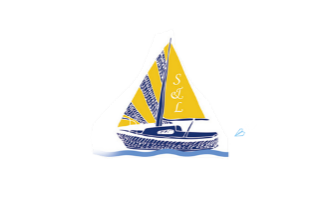 Click here to add a subtitle or detailed text description
Click here to add text in a concise language.
Click here to add text in a concise language.
The title
The title
Click here to add text in a concise language.
The title
The title
Click here to add text in a concise language.
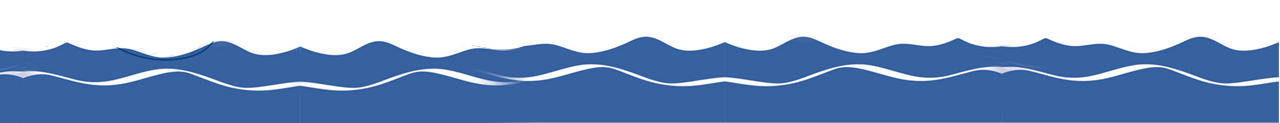 The content of the title word
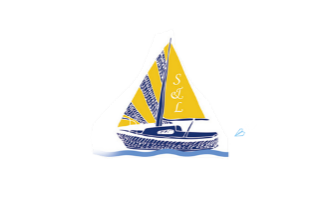 Click here to add a subtitle or detailed text description
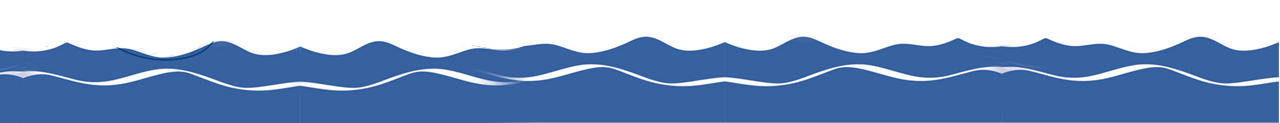 1
2
3
Click here to add text in a concise language.
Click here to add text in a concise language.
Click here to add text in a concise language.
The content of the title word
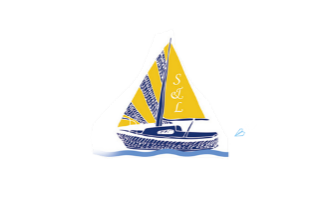 Click here to add a subtitle or detailed text description
Add the title here
Add the title here
Add the title here
Add the title here
Click here to add text in a concise language.
Click here to add text in a concise language.
Click here to add text in a concise language.
Click here to add text in a concise language.
Add the title here
Add the title here
Click here to add text in a concise language.
Click here to add text in a concise language.
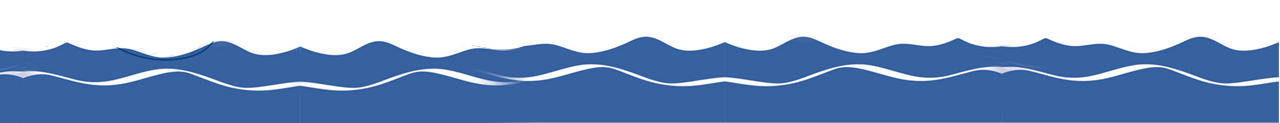 03
Chapter transition page title
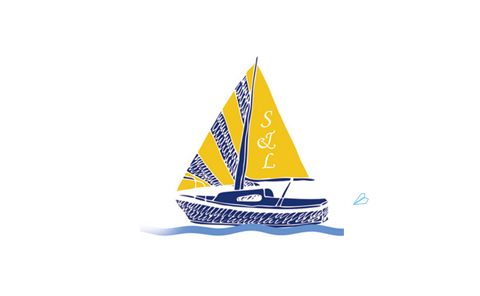 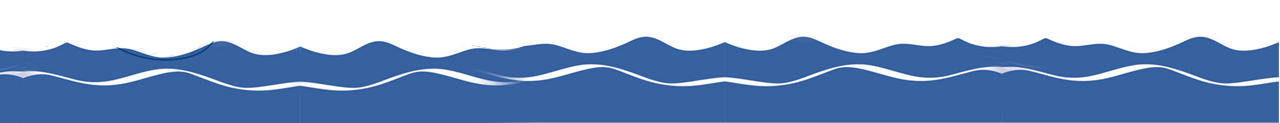 The content of the title word
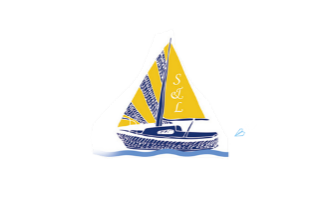 Click here to add a subtitle or detailed text description
Add the title here
Add the title here
Add the title here
Add the title here
Click here to add text in a concise language.
Click here to add text in a concise language.
Click here to add text in a concise language.
Click here to add text in a concise language.
Add the title here
Add the title here
Click here to add text in a concise language.
Click here to add text in a concise language.
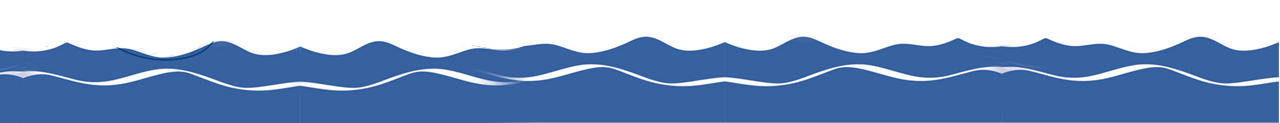 The content of the title word
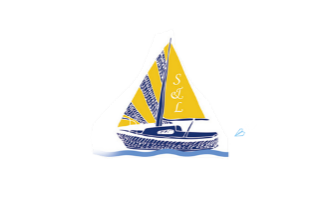 Click here to add a subtitle or detailed text description
The title content
4
Click here to add text in a concise language.
3
The title content
Click here to add text in a concise language.
2
The title content
Click here to add text in a concise language.
1
The title content
Click here to add text in a concise language.
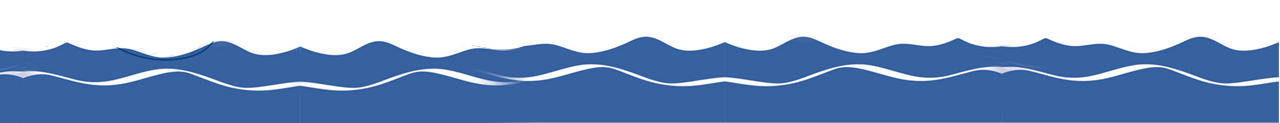 The content of the title word
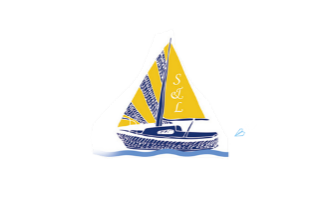 Click here to add a subtitle or detailed text description
10.00 am
09.00 am
12.00 am
The title content
The title content
The title content
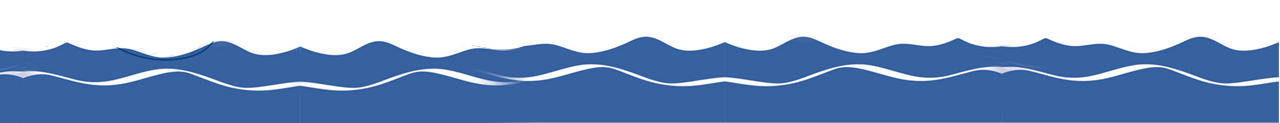 11.00 am
09.30 am
The title content
The title content
The content of the title word
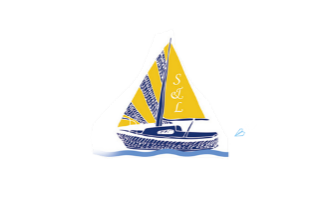 Click here to add a subtitle or detailed text description
Add the title here
Add the title here
Add the title here
Click here to add text in a concise language.
Click here to add text in a concise language.
Click here to add text in a concise language.
Add the title here
Click here to add text in a concise language.
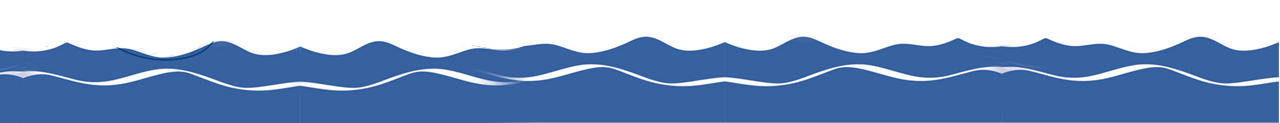 04
Chapter transition page title
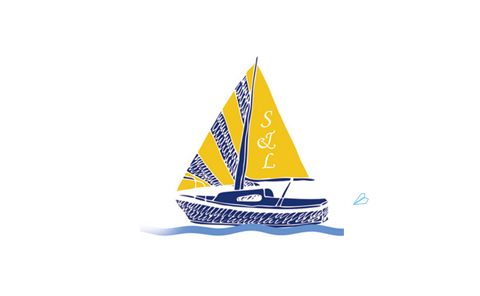 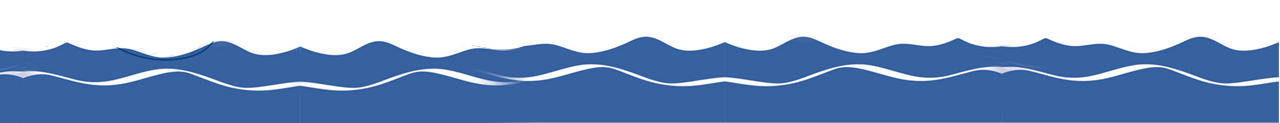 PPTtemplate http://www.1ppt.com/moban/
The content of the title word
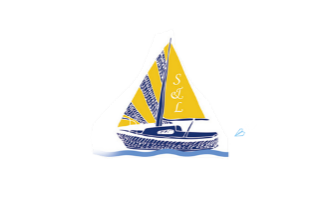 Click here to add a subtitle or detailed text description
Add the title hereClick here to add text
Add the title hereClick here to add text
Add the title hereClick here to add text
Add the title hereClick here to add text
Add the title here
Click here to add text
Add the title hereClick here to add text
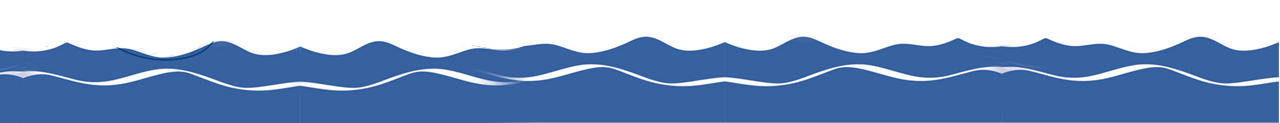 The content of the title word
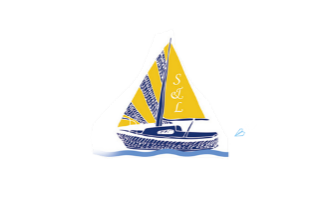 Click here to add a subtitle or detailed text description
The title content
Click here to add text in a concise language.
The title content
Click here to add text in a concise language.
The title content
Click here to add text in a concise language.
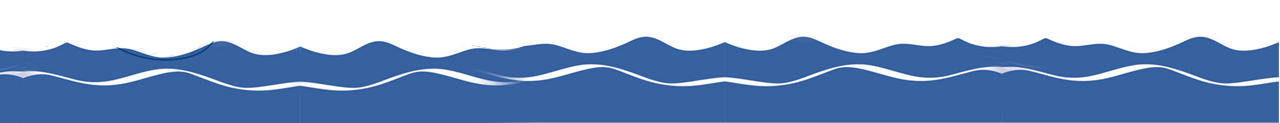 The content of the title word
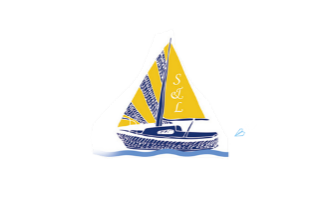 Click here to add a subtitle or detailed text description
Add a title
Click here to add text in a concise language.
Add a title
Click here to add text in a concise language.
Add a title
Add text here
Add a title
Click here to add text in a concise language.
Add a title
Click here to add text in a concise language.
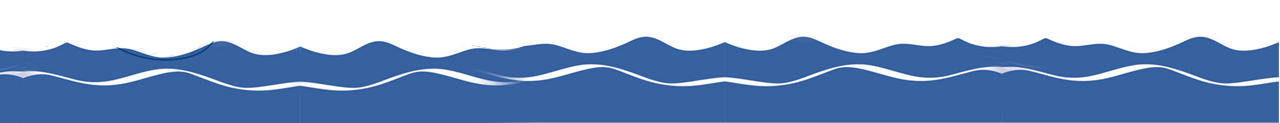 Add a title
Click here to add text in a concise language.
The content of the title word
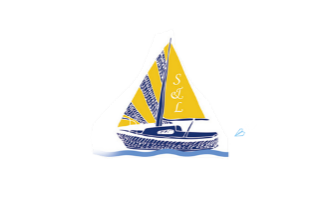 Click here to add a subtitle or detailed text description
Add a title
Add text here.
Add a title
Add text here.
Add a title
Add text here.
Add a title
Add text here.
Add a title
Add text here.
Add a title
Add text here.
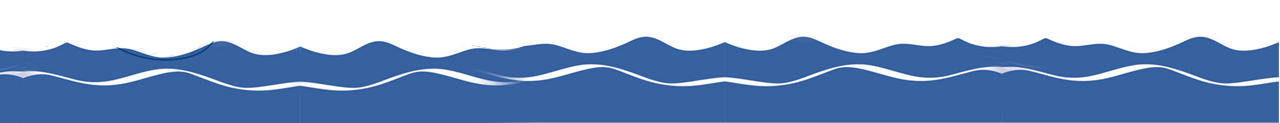 LOGO
Thank you!
——　jpppt.com　——
https://www.freeppt7.com